REQUEST FOR PROPOSALS (RFP) TRAINING
AGENDA
REQUEST FOR PROPOSALS (RFP)
03
WHY PROCURE?
04
THINGS TO CONSIDER:
Critical procurements, including those most integral to your department’s ability to achieve its mission and serve its constituents, take time. They require more nuanced thinking up front about what your team really needs, what type of procurement best suits those needs, and what solutions exist in the marketplace. Doing this work up front means that the procurement process itself, and your team’s interactions with the Division of Purchases, will move more smoothly. The Division of Purchases recommends that your team begin the needs assessment stage at least nine months prior to your desired contract signing date.
05
Review
Identify
Assess
Decide
NEEDS ASSESSMENT STAGE
Exemptions from competitive bidding, which should be rare, may occur when only one vendor provides the good or service (sole source), only one vendor is uniquely qualified to provide the good or service (single source), and when health and safety are immediately at stake (emergencies).
Review the Curriculum and Resources at PROC 301 at the Procurement Campus.  PROC 301 provides materials that you may find helpful during the procurement process, such as RFP templates, checklists, training materials, and supporting documents.
Identify someone in your agency to lead the development of the RFP.
Any procurement should begin with building understanding and consensus around the problem that your team needs to solve. By articulating in writing what success looks like before you ask vendors to help get you there, you avoid disconnects about expectations both internally and with vendors. You are better able to make objective decisions that best serve your team’s needs.
In general, use a request for quotes (RFQ) for goods and a request for proposals (RFP) for services. RFQs are evaluated primarily on cost; RFPs are evaluated based on both the quality of the technical aspects of the proposal and cost.
06
Check in
Research
Explore
Draft
NEEDS ASSESSMENT STAGE (CONT’D)
Access the Purchases organization chart at About Us and Contact Information at Contact Us pages of the Purchases Website to identify whom is appropriate for your procurement needs. Contact to:
Notify of upcoming acquisition
Make sure the type of procurement you’ve selected is appropriate
Solicit feedback or suggestions on your process thus far, preview next steps, and discuss anticipated timelines
Obtain previous RFP or current contract (if applicable). Note that any previous RFPs or contracts should rarely be reused; every procurement is a new opportunity to solicit a good or service that better meets your team’s needs. However, old RFPs and contracts can provide important context and understanding for the procurement.
Using the RFP template from the Agency Procurement Library, draft the RFP.
Explore the vendor or provider community and the realm of potential solutions it offers. Public communications to ready the provider community are encouraged, and must be coordinated through the Division of Purchases.
07
Strategies to inform RFP development
Provider or vendor town halls, webinars, industry days
User Research
Academic research literature and expert interviews
Industry surveys
E.g., focus groups with service recipients
Request for Information (RFI)
Scopes Needs
Explore Solutions
Review current solutions
E.g., on-site observation of existing programs, integrating insights from contract management activities
Prepares Vendors
Data analysis of existing info
E.g., complaint lines, waitlists, etc.
“Assumption Buster” session with peers
WRITING THE RFP:
09
WRITING THE RFP (CONT’D):
Consider the following logistical questions, which will need to be addressed in the RFP:
Is a pre-bid conference appropriate?
Is a walk-through or site visit for vendors appropriate?
Are special insurance provisions necessary, such as surety or performance bonds?
Consider whether vendor demonstrations or interviews would be a useful component of evaluation. If so, include this in the evaluation criteria. 
Consider including a sample contract with terms and conditions as an appendix to the RFP. This will speed contract negotiations with the selected vendor. 
Build a list of vendors for outreach
Compile a list of e-mail addresses for vendors you’d like Purchases to notify once the RFP is released. 
Provide this list to Purchases in an easy format to copy and paste into email.
10
PREPARE A REQUISITION FOR A RFP
To submit a Requisition for a Request for Proposal (RFP) use the zero dollar requisition procedure. 
Attach a Critical Expense Request From (CERF), if required, along with the list of vendor email addresses to outreach.
The Requisition must include the following information:
Control Value
Blanket Period
Upload RFP Template
Additional Information
Bid Title
Bid Title of the procurement in the Requisition Header (should be identical to the Bid Title in agency’s RFP Template).
Upload in the Requisition Header - the Agency Completed RFP Solicitation in Microsoft Word version.
Additional information may be provided in the Requisition Lines.
Control Value in the Requisition Header (the anticipated cost over the entire contract term).
Blanket Period in the Requisition Header (the anticipated contract term in its entirety).
11
RFP Posted
RFP Posting Date
 Purchases will contact you after the RFP is posted. You can access the posted solicitation on the Division of Purchases website. 
 Note you may not talk to vendors about this solicitation opportunity outside of the public means identified previously. If you need to communicate with vendors about this solicitation, contact Purchases for assistance.
12
WHAT IS A TECHNICAL EVALUATION?
The intent is to minimize complexity of the:
Solicitation
Evaluation, and
Source selection. 

While maintaining a process designed to foster an impartial and comprehensive evaluation of the offeror’s proposal.

Resulting in the selection of a proposal that is determined by the best value for the State.
13
14
13
HOW ARE PROPOSALS MEASURED?
Memos consist of the following, but are not limited to:
15
16
13
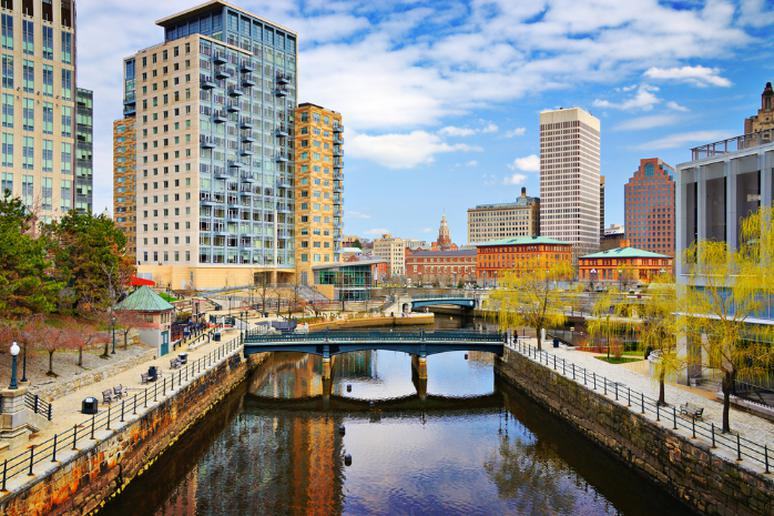 Next Steps
Appoint the technical evaluation committee and email to Purchases. 
Purchases recommends that the technical review committee consist of 3 to 7 state employees selected for their subject matter expertise. Non-state employees chosen for their expertise may serve as advisory (non-scoring) members of the technical evaluation team, subject to the approval of the Division of Purchases. 
As a reminder, both scoring and advisory members of the committee must certify that there is no conflict of interest, nor the appearance of a conflict, between the interests of the individual and the interests of the state. If one arises at any point in the process, Purchases must be notified. 
Assign one member to chair the technical review committee. 
Obtain completed conflict of interest (COI) forms for each member (available at the Agency Procurement Library). 
Email the list of technical review committee members, their roles (scoring members or advisory members, chair), and Conflict of Interest forms for each member to your assigned Procurement Specialist or APS at the Division of Purchases.
Next Steps (Cont’d)
Schedule evaluation committee meetings
Draft a proposal scoring sheet
Draft a scoring sheet that the technical evaluation committee will use to score proposals once they are received. The scoring sheet should follow the scope of work and evaluation criteria as laid out in the RFP.
Build out a schedule of meetings with the evaluation committee members to evaluate proposals.
Hold pre-bid vendor engagements (if included in your RFP)
Deadline for vendor questions
Purchases receives questions and transmits them to your team. 
Suggested timeframe: 1 week after pre-bid conference.
Site visits or walk-throughs to provide additional information to vendors. 
Suggested timeframe: 1-2 weeks after the RFP is posted.
Proposal deadline
Purchases receives the proposals and performs a preliminary review to make sure all requirements are met; Purchases then releases the technical proposals to the agency.
18
EVALUATION STAGE:
19
13
EVALUATION STAGE:
20
13
AWARD & CONTRACTING STAGE:
Tentative selection letter issued by the Division of Purchases
 Once the final evaluation memo is approved and received by Purchases, Purchases issues a tentative selection letter to the vendor(s) stating that they have been selected for tentative award, copying all interested parties (EEO and MBE) and directing the vendor(s) to submit required information to Purchases and applicable DOA divisions. 
 The purchase order cannot be issued until the required forms are submitted. 
 Contact the vendor to begin contract negotiations
The tentative award letter allows your team to engage with the selected vendor in order to review the details of the scope of work and begin to negotiate the terms of your contract. The scope of work must be consistent with what was described in the RFP. 
 If an agreement on the contract (or other requirement) cannot be reached, your team must notify the Division of Purchases. If the issue cannot be resolved, the second highest scoring vendor will be tentatively selected for award.
21
AWARD & CONTRACTING STAGE (CONT’D):
Complete and sign the contract
 Follow the internal process at your agency to complete and approve the contract, which may require involvement from your agency’s legal, communications, or finance terms. 
 Vendor: Once the contract is approved by your agency director, three copies are forwarded to the vendor for signature. They are instructed to keep a signed copy and send the three originals back to the Department. 
 Department: Once the vendor signs and returns the contract, the director signs all three copies, makes a copy, and sends all three originals to the Division of Purchases. 
 Obtain a purchase order from Purchases
 Upon receipt of the contract and all other required documents described in the tentative selection letter, the Division of Purchases will create a Purchase Order. No work can be completed by the vendor before a purchase order is issued. According to Rhode Island state law (RI gen laws 37-2-54 (c)), the purchase order binds the state, rather than the contract.
22
AWARD & CONTRACTING STAGE (CONT’D):
Assign a contract manager and affirm strategy for managing contract performance
 Contract managers should actively manage contracts by meeting regularly with service providers to agree on appropriate performance metrics, review performance data, troubleshoot, and course correct in real-time. 
 Working with the vendor to actively manage the contract as a partnership can improve your relationship with the vendor and allows your team to keep a pulse on progress made toward solving the problem you identified at the beginning of the RFP process. 
 Active contract management is critical to ensuring your team’s hard work on the procurement translates into meaningful results. 
To get started with Active Contract Management, access the Active Contract Management worksheet at the Agency Procurement Library.
23
WEBSITE
CALL US
www.ridop.ri.gov
401-574-8100
FOR INQUIRIES, CONTACT US.